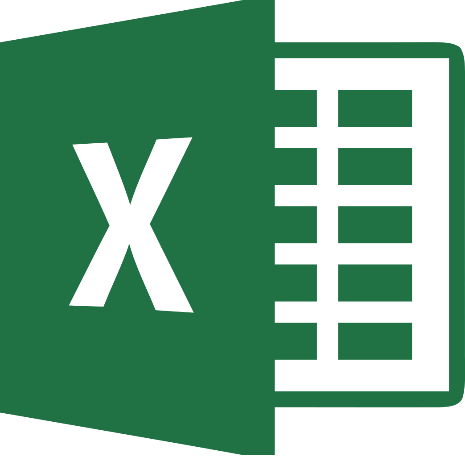 Lab 05 : Microsoft Excel  (Part1)พท 260 เทคโนโลยีสารสนเทศและการสื่อสารทางการท่องเที่ยว
อาจารย์อภิพงศ์  ปิงยศ
apipong.ping@gmail.com
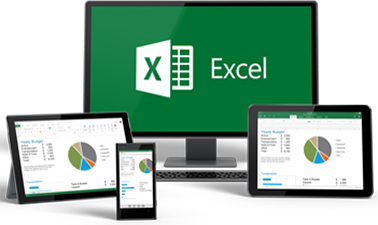 Outline
แนะนำ Excel 
มุมมองและพื้นฐานของ Excel
พื้นฐาน Worksheet
การปรับแต่งเซลล์
การสร้างตาราง
2
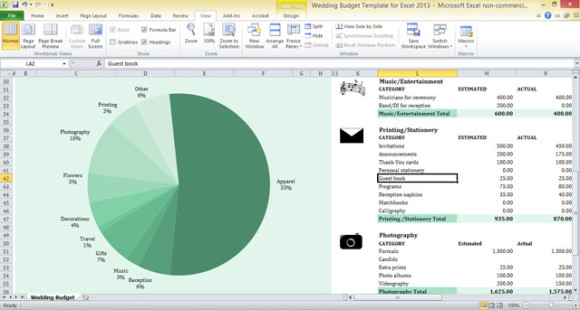 แนะนำ Excel
เป็นโปรแกรมตารางคำนวณ (Spreadsheet) 
นิยมใช้จัดเก็บข้อมูลเกี่ยวกับตัวเลขที่มีปริมาณมาก 
สามารถนำข้อมูลมาวิเคราะห์หรือคำนวณผล ตั้งแต่ขั้นพื้นฐานจนถึงขั้นซับซ้อน
3
ส่วนประกอบของ Excel
ริบบอน
ปุ่มคำสั่งที่ใช้งานบ่อย
แท็บ
ชื่อเซลล์
แถบสมการ
คอลัมน์
แถว
เปลี่ยนมุมมอง
4
ชีท
ทดลองกรอกข้อมูล และคำนวณอย่างง่าย
กำไร = ราคาขาย - ต้นทุน
1) คลิก
2) กรอก “=”
3) คลิกที่ A2
5) คลิกที่ B2
4) กรอก “-” (เครื่องหมายลบ)
6) กด enter
5
ทดลองกรอกข้อมูล และคำนวณอย่างง่าย [ต่อ...]
สมการที่กรอก
ผลลัพธ์ที่ได้
6
มุมมองใน excel
ปุ่มเลือกมุมมอง
7
มุมมองใน excel  (ต่อ...)
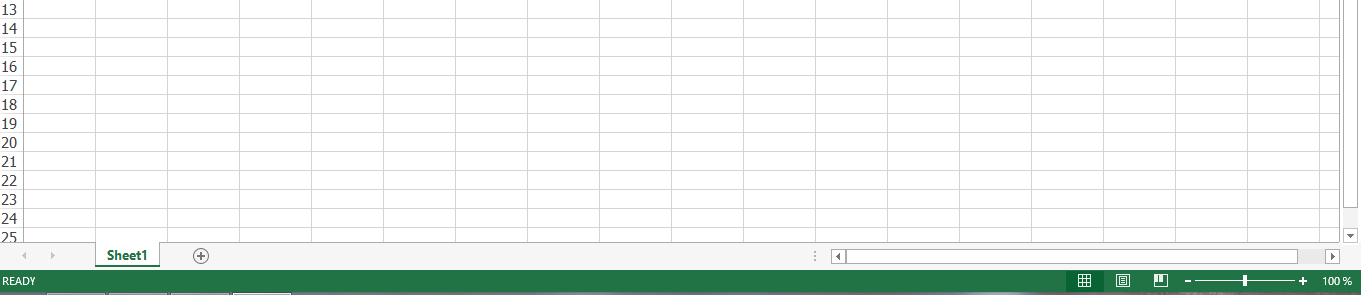 3
1
2
1 มุมมองปกติ (Normal View) – เป็นมุมมองหลักสำหรับการกรอกข้อมูล และคำนวณ
2 เค้าโครงหน้ากระดาษ (Page Layout View) –สำหรับการตรวจสอบก่อนพิมพ์
3 แสดงตัวอย่างตัวแบ่งหน้า (Page Break View) – เป็นมุมมองที่ใช้กำหนดพื้นที่ในการพิมพ์
8
คำสั่ง : ให้นักศึกษาทดลองป้อน – แก้ไข – ลบ ข้อมูล ภายใน Worksheet
ทดลองป้อนข้อมูล 1-10 ลงใน 1 คอลัมน์
ทดลองป้อนข้อมูลเดือนทั้ง 12 เดือน โดยเรียงลำดับตั้งแต่ มกราคม-ธันวาคม ลงในแถว 1 แถว
แก้ไขข้อมูลโดยการดับเบิลคลิกยังเซลล์ที่ต้องการแก้ไข
ลบข้อมูลโดยกด delete ที่เซลล์ที่ต้องการจะลบ
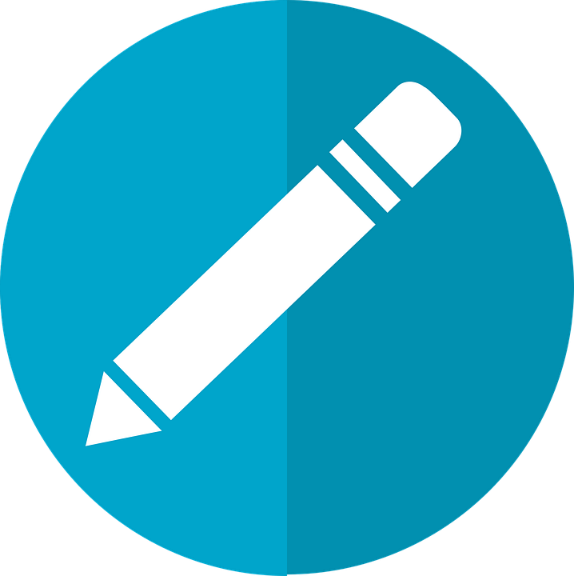 9
การป้อนข้อมูลที่มีการเรียงลำดับอัตโนมัติ ด้วย Fill Handle
1) กรอกข้อมูลที่เรียงลำดับอย่างน้อย 2 เซลล์
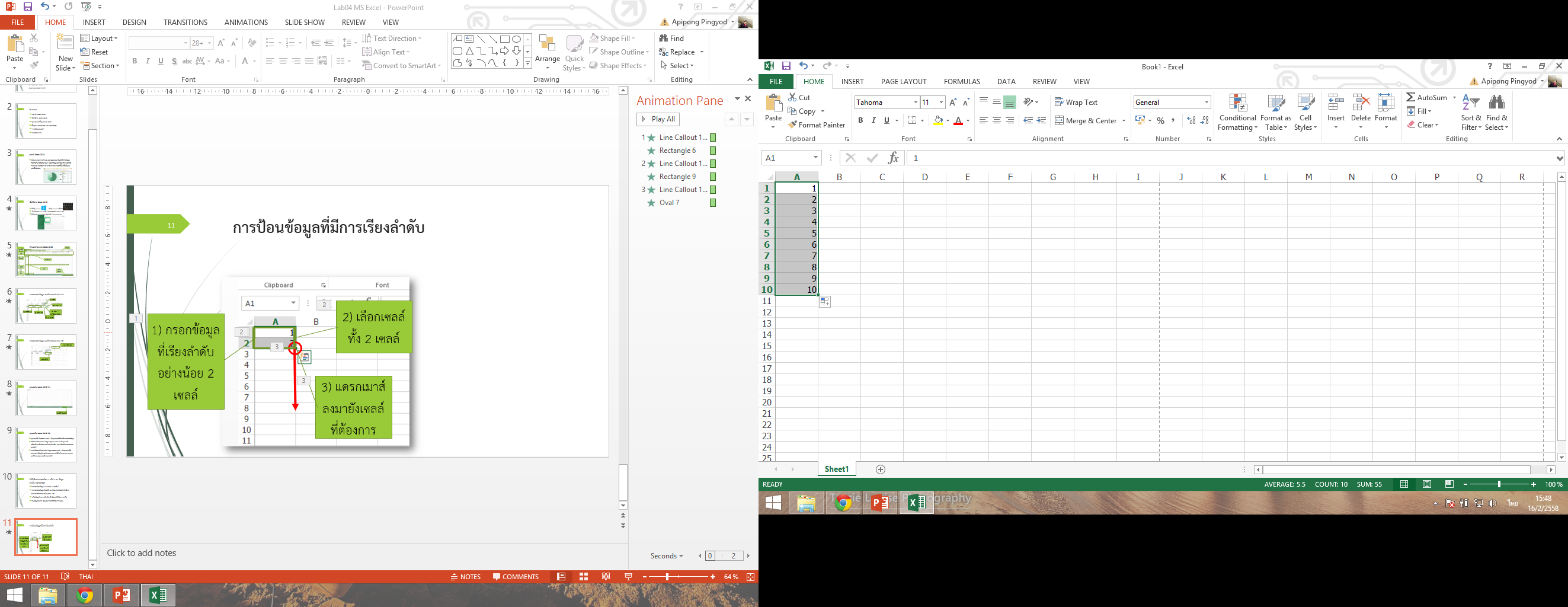 2) เลือกเซลล์ทั้ง 2 เซลล์
ผลลัพธ์
3) แดรกเมาส์ลงมายังเซลล์ที่ต้องการ
10
คำสั่ง : ให้นศ.ทดลองป้อนข้อมูลด้วย Fill handleกับข้อมูลที่เป็นเดือน ใน 1 แถว
ผลลัพธ์
11
คำสั่ง : ให้นศ.ทดลองป้อนข้อมูล ต้นทุน ราคาขาย และคำนวณกำไร เป็นจำนวน 10 แถว โดยใช้ fill handle
12
พื้นฐานเวิร์คชีต (Worksheet)
ใน 1 เวิร์คบุค (1 ไฟล์ excel) สามารถมีได้หลายเวิร์คชีต คล้ายหนังสือ 1 เล่มที่มีได้หลายหน้า
Worksheet
13
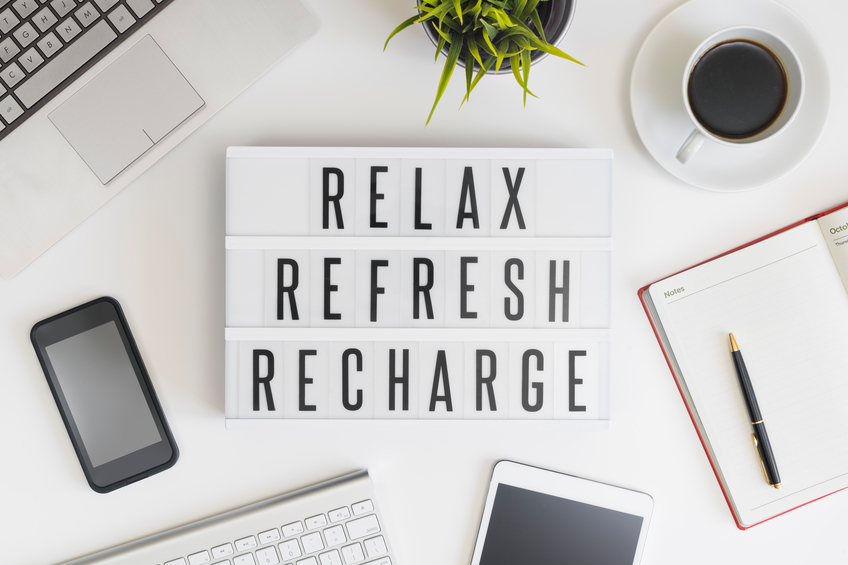 คำสั่ง : สร้าง Worksheet ใหม่ ตั้งชื่อว่า “Cell & table”
15
การปรับแต่งเซลล์ : การผสานเซลล์
1) เลือกเซลล์ที่ต้องการผสาน
2) เลือกรูปแบบการผสานเซลล์
16
การปรับแต่งเซลล์ : การผสานเซลล์ (ต่อ...)
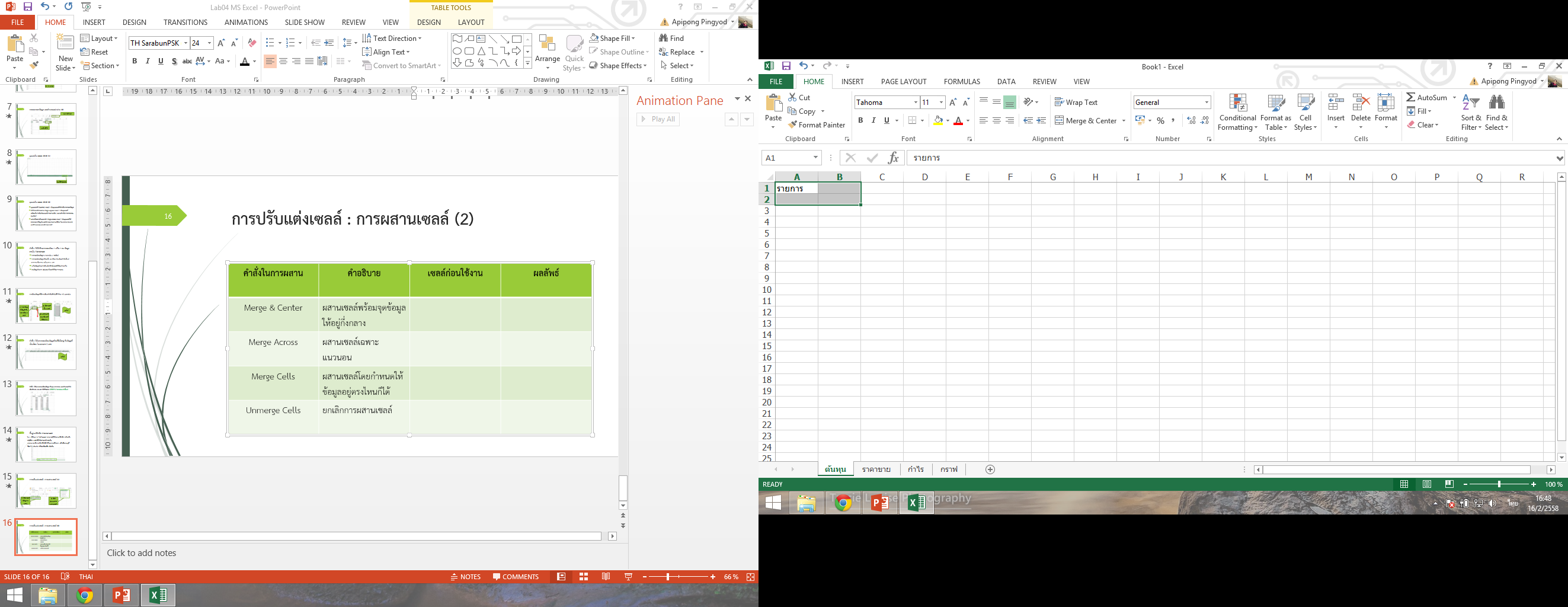 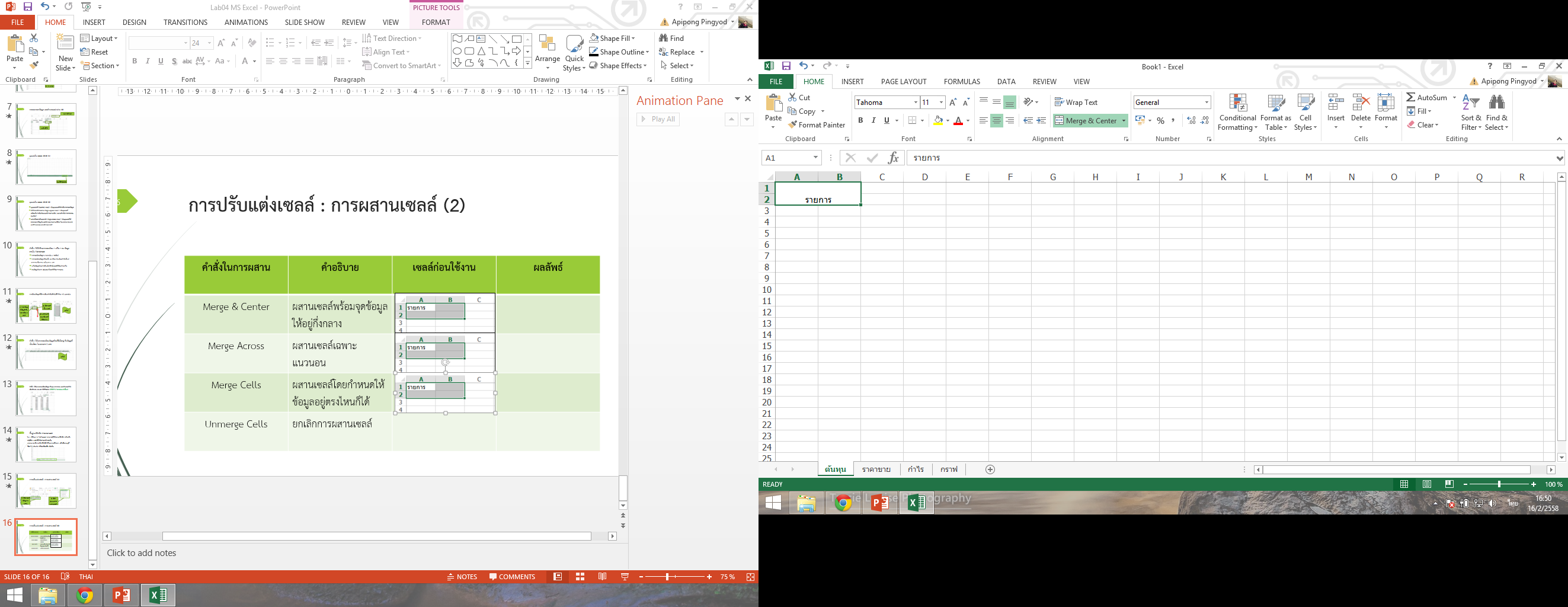 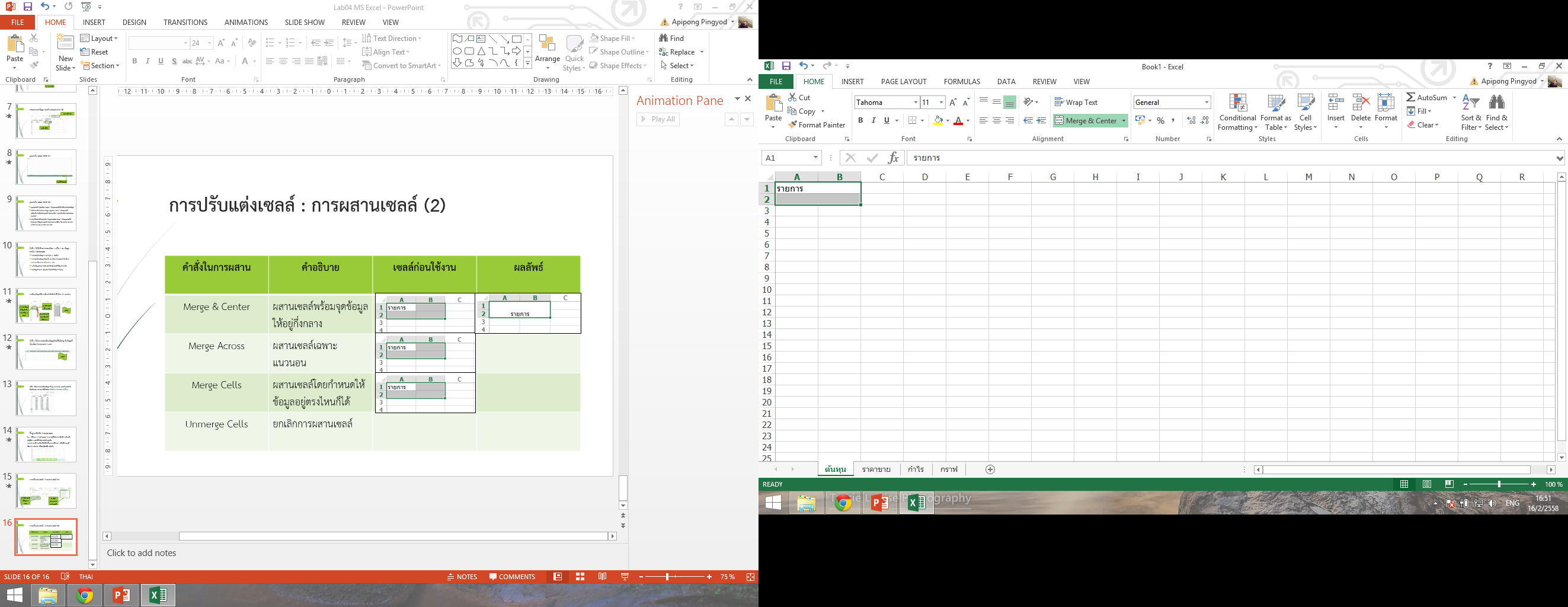 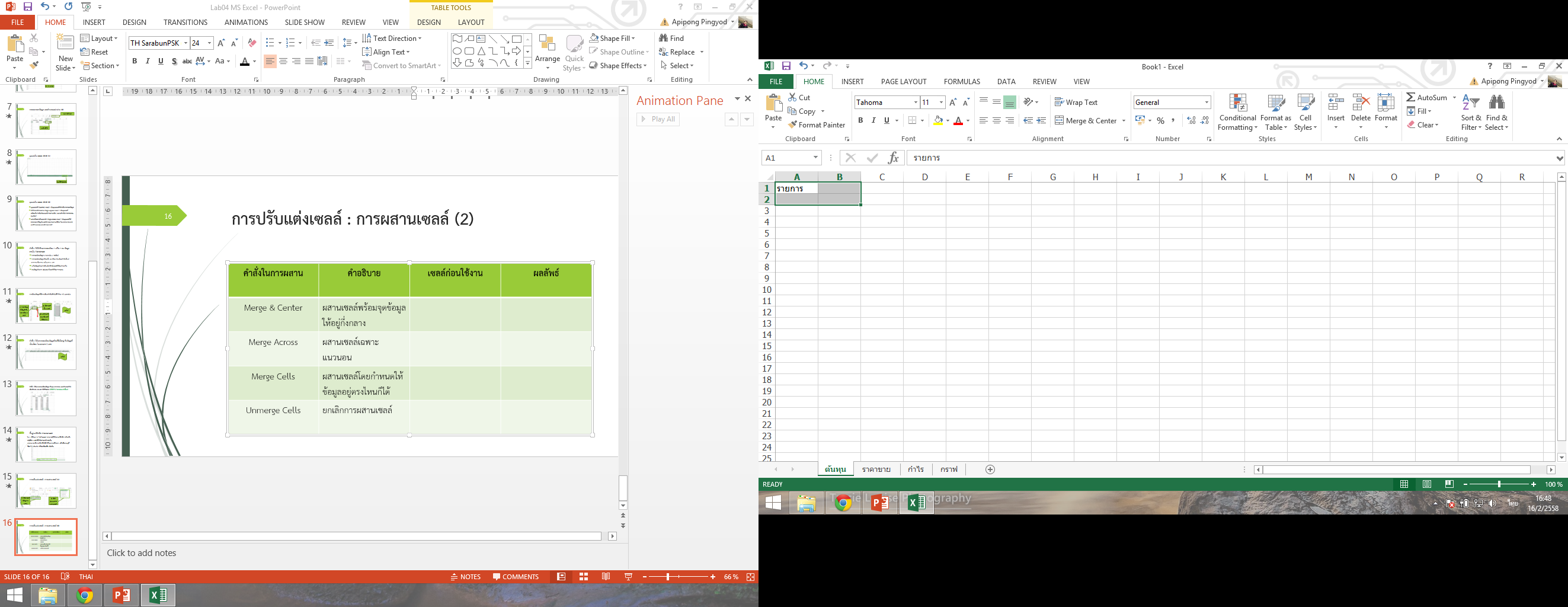 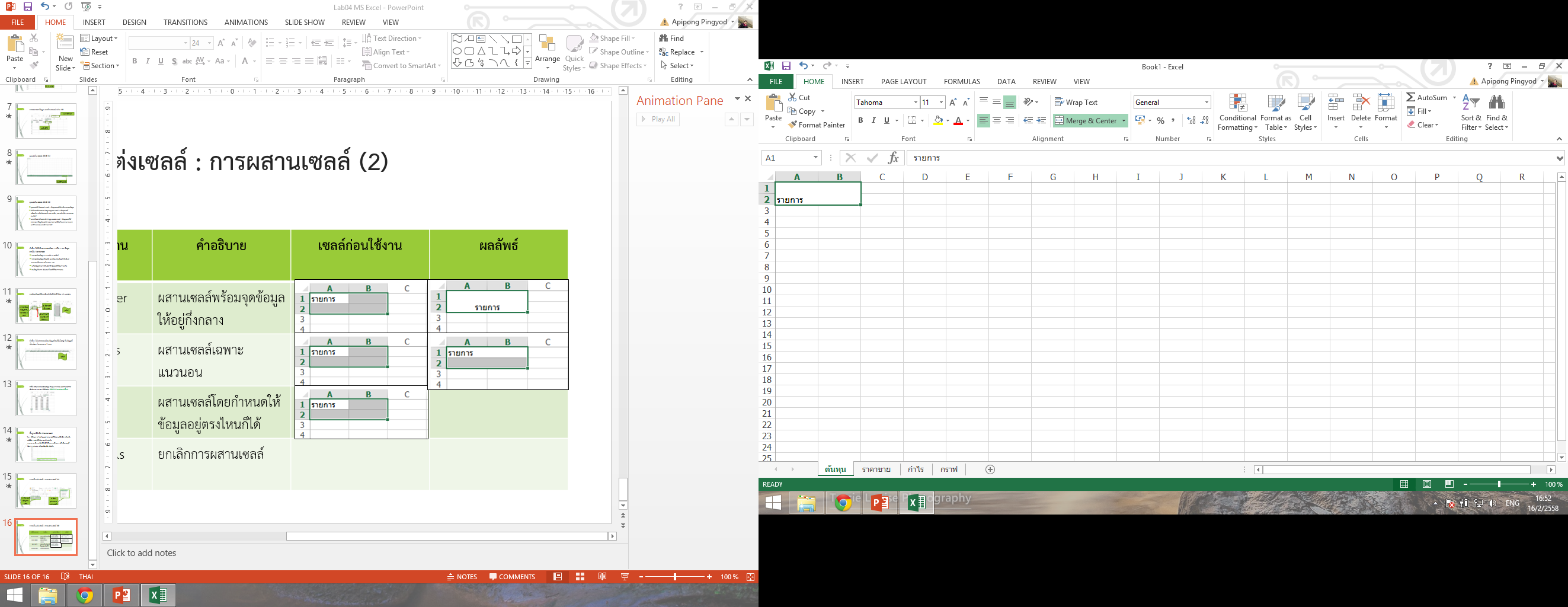 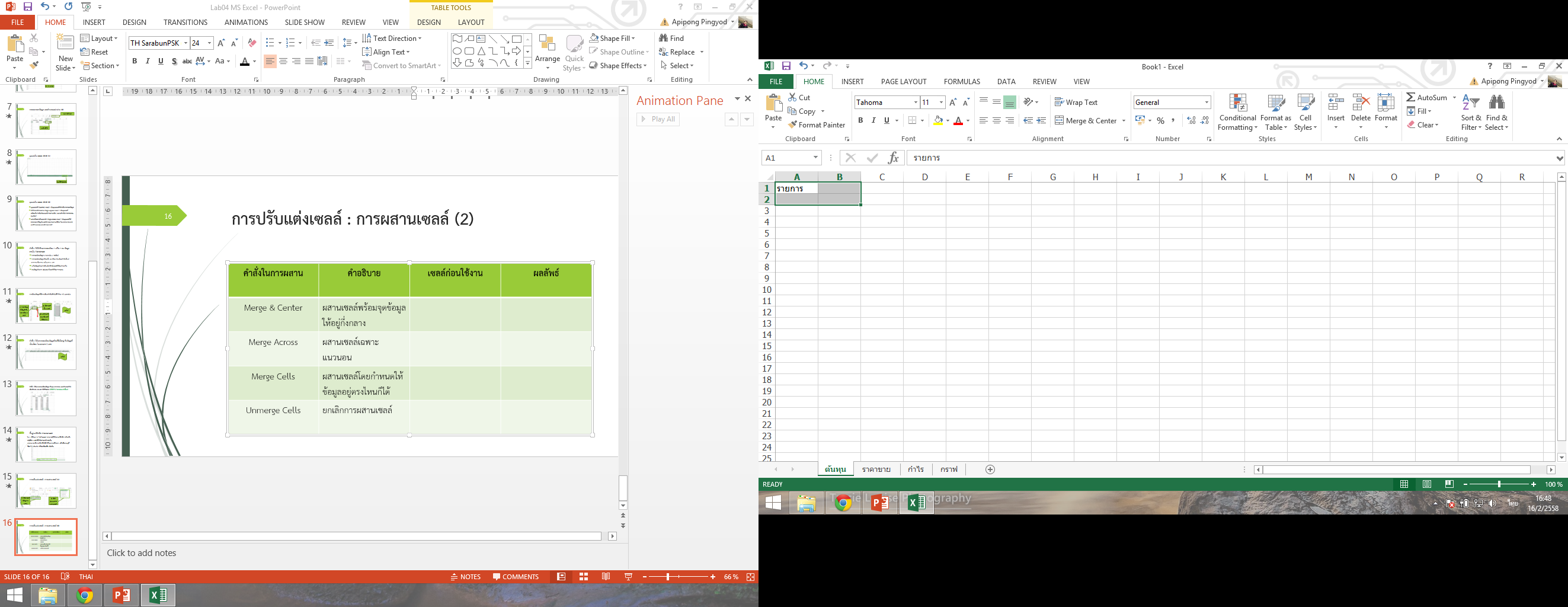 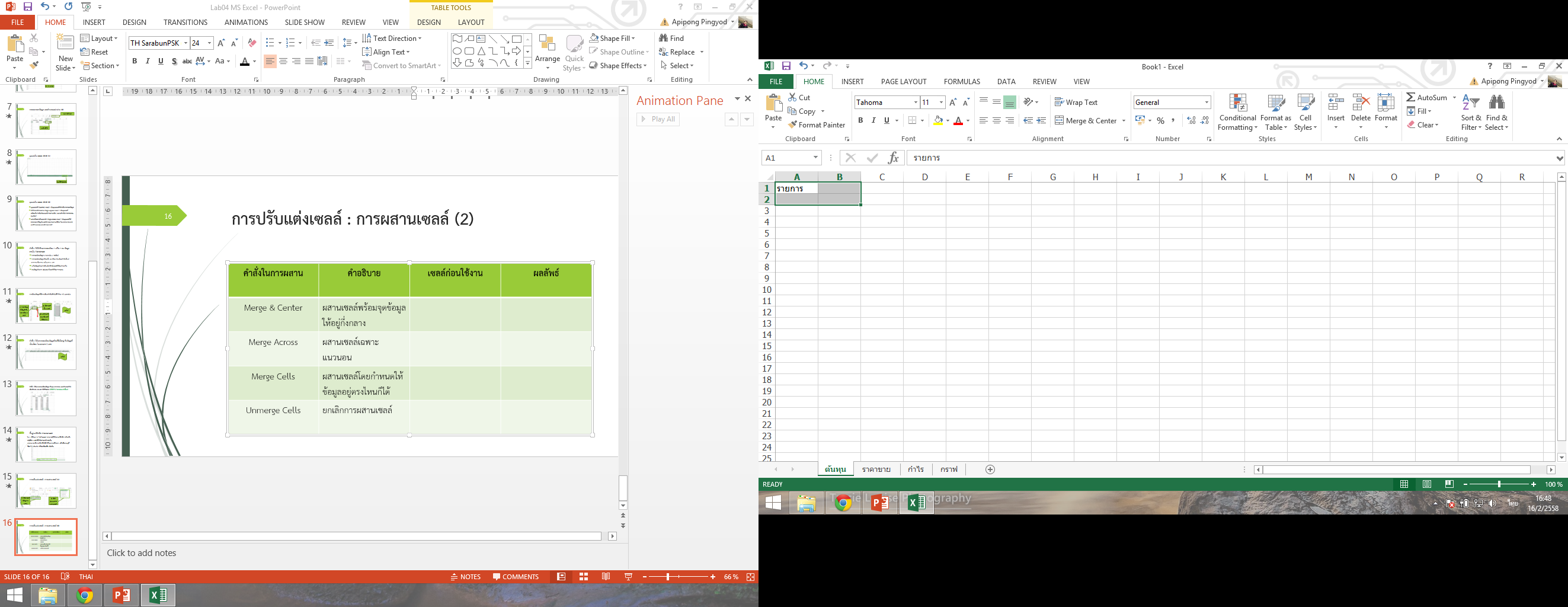 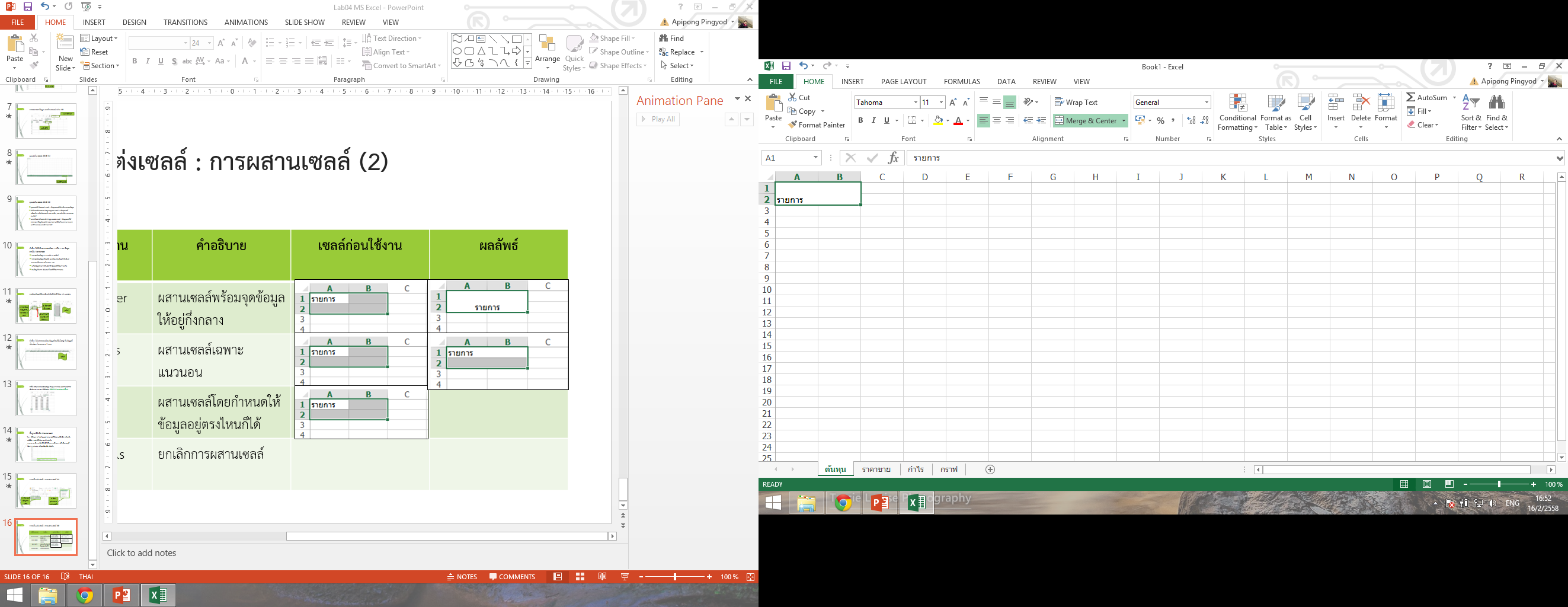 17
การปรับแต่งเซลล์ : เปลี่ยนรูปแบบอัตโนมัติตามข้อมูลในเซลล์(Conditional Formatting)
1) เลือกเซลล์ที่ต้องการ
2. เลือกรูปแบบ
18
การเปลี่ยนรูปแบบอัตโนมัติตามข้อมูลในเซลล์ (1)
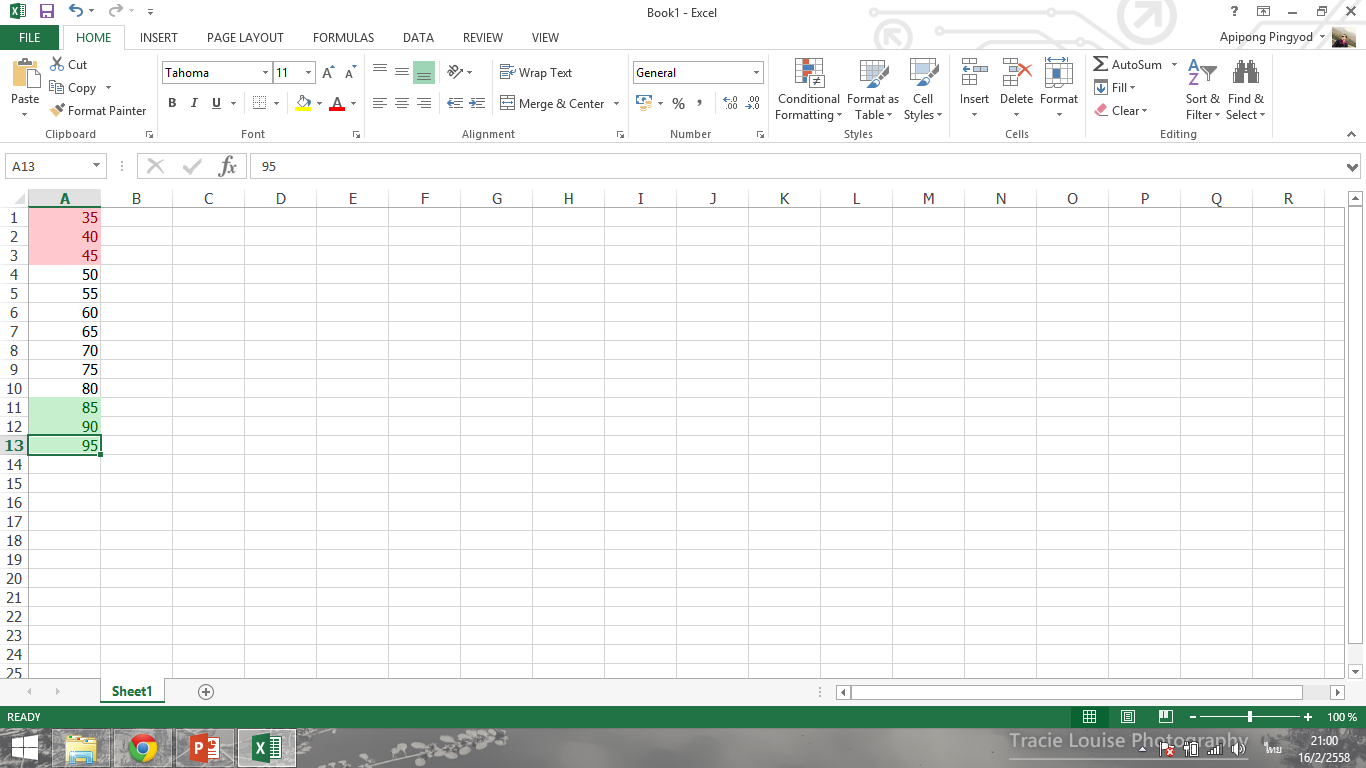 ใช้เพื่อปรับแต่งเซลล์ให้แสดงผลความแตกต่างของข้อมูลอย่างชัดเจน
1) Highlight Cells Rules – ปรับแต่งตามเงื่อนไขทางคณิตศาสตร์ เช่น ถ้าข้อมูลใดต่ำกว่า 50 ให้เซลล์เปลี่ยนเป็นสีแดง
2) Top/Bottom Rules – ปรับแต่งเซลล์ตามลำดับแรกหรือสุดท้าย เช่น ถ้าข้อมูลใดเกินค่าเฉลี่ย ให้เซลล์เปลี่ยนเป็นสีเขียว
3) Data Bars – ใช้ความยาวของบาร์เป็นตัวบอกค่าของข้อมูล เช่น ข้อมูลใดมีค่าน้อย บาร์ก็จะสั้น หากข้อมูลใดมีค่ามาก บาร์ก็จะยาว
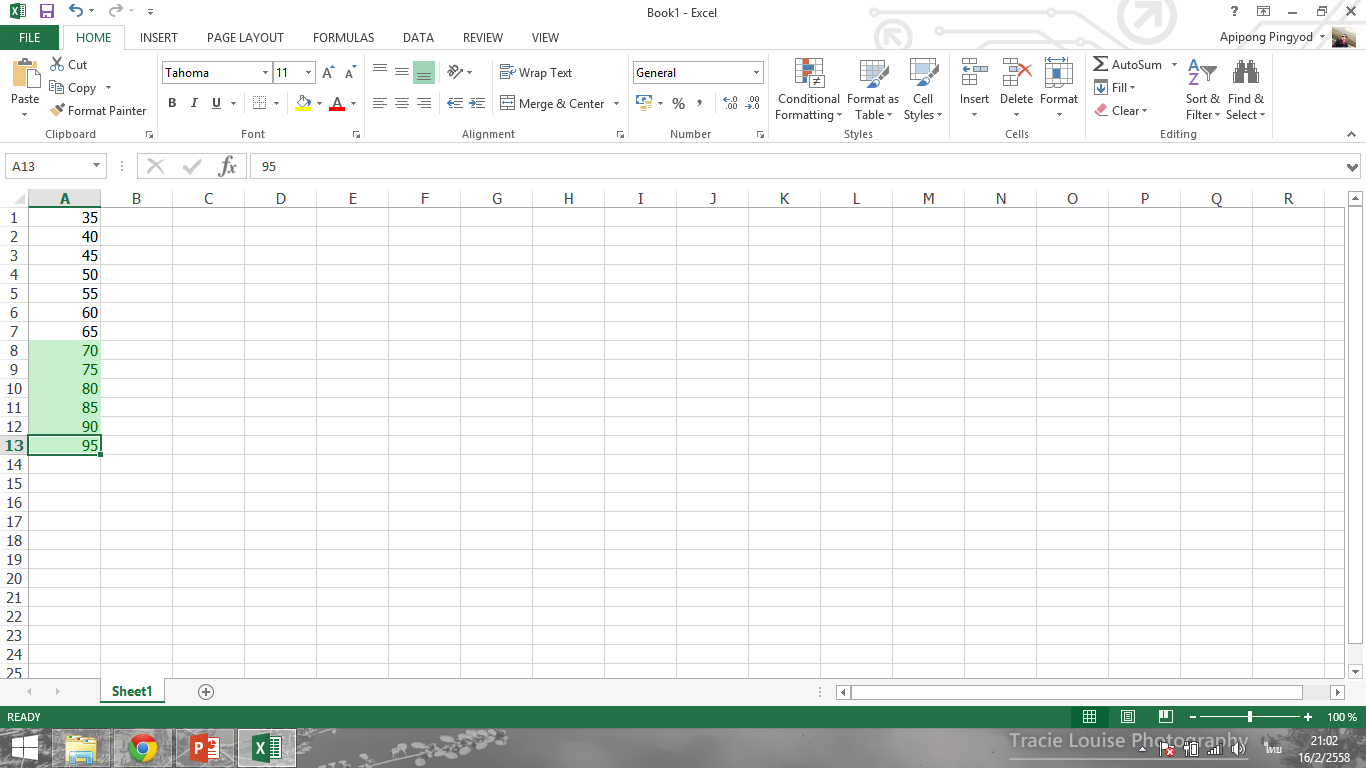 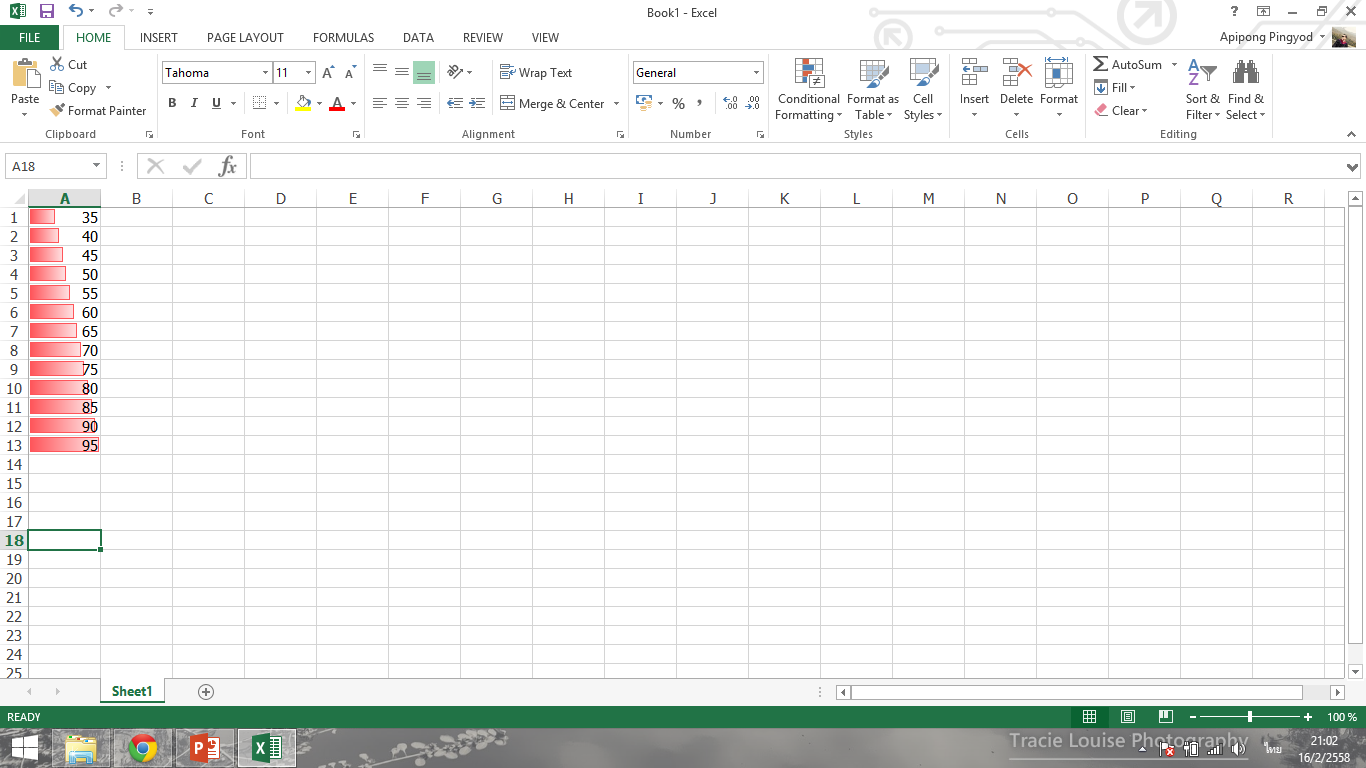 19
การเปลี่ยนรูปแบบอัตโนมัติตามข้อมูลในเซลล์ (ต่อ...)
4) Color Scales – ใช้สเกลของสีเป็นตัวบอกค่าข้อมูล เช่น สีแดงแสดงถึงข้อมูลที่น้อยกว่าสีเหลืองและเขียวตามลำดับ
5) Icon Sets – ใช้ไอคอนบอกว่าข้อมูลใดมาก-น้อย หรือปานกลาง โดยใช้ลูกศรหรือสัญลักษณ์บอกความหมาย

*** หากต้องการยกเลิกให้เลือก Clear Rules ***
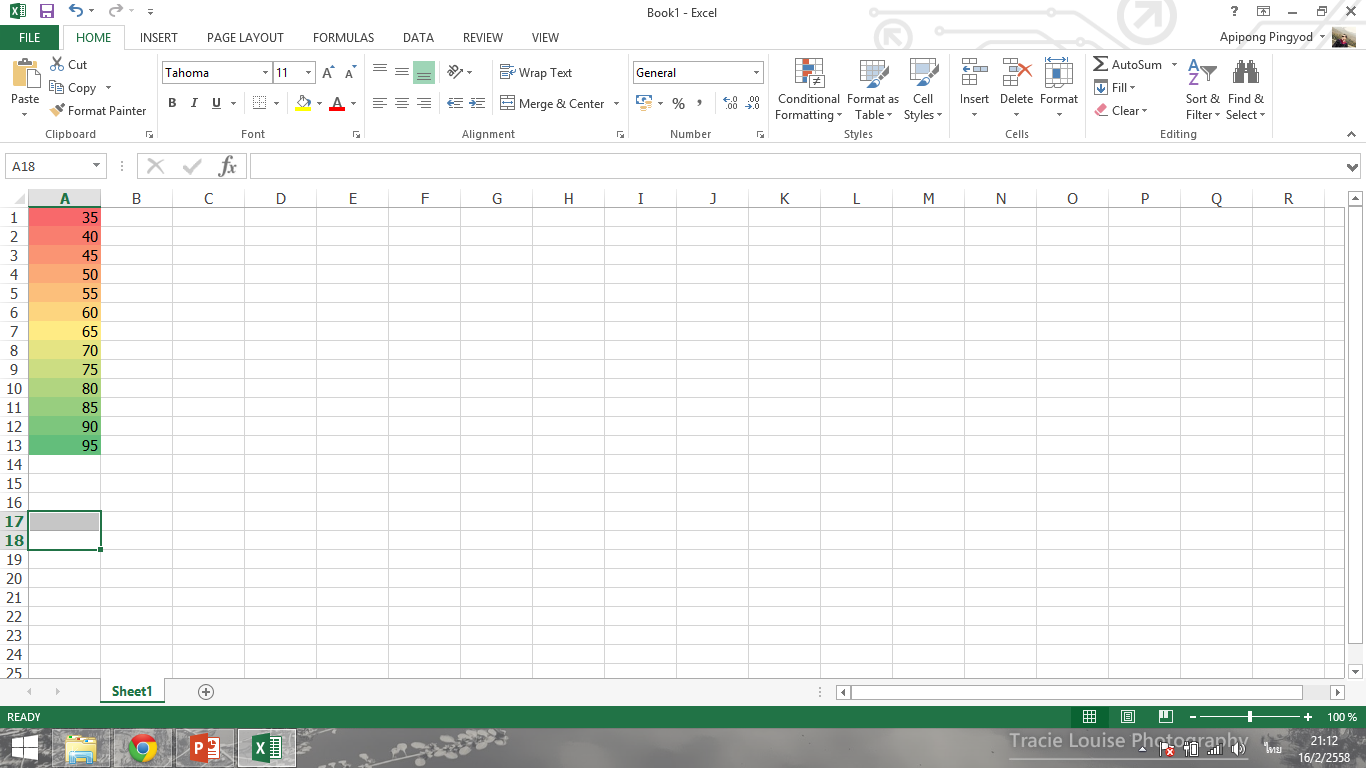 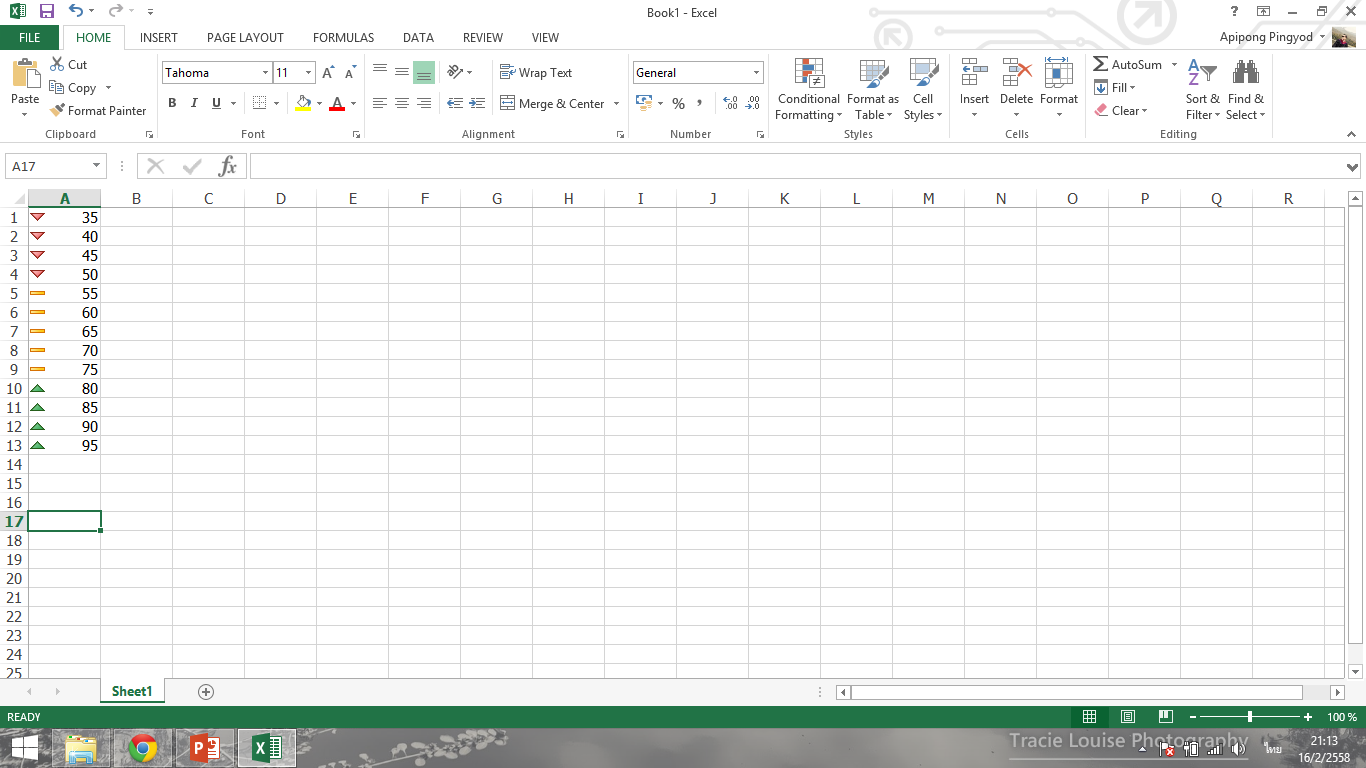 20
การสร้างตารางอย่างรวดเร็วจาก Table Style
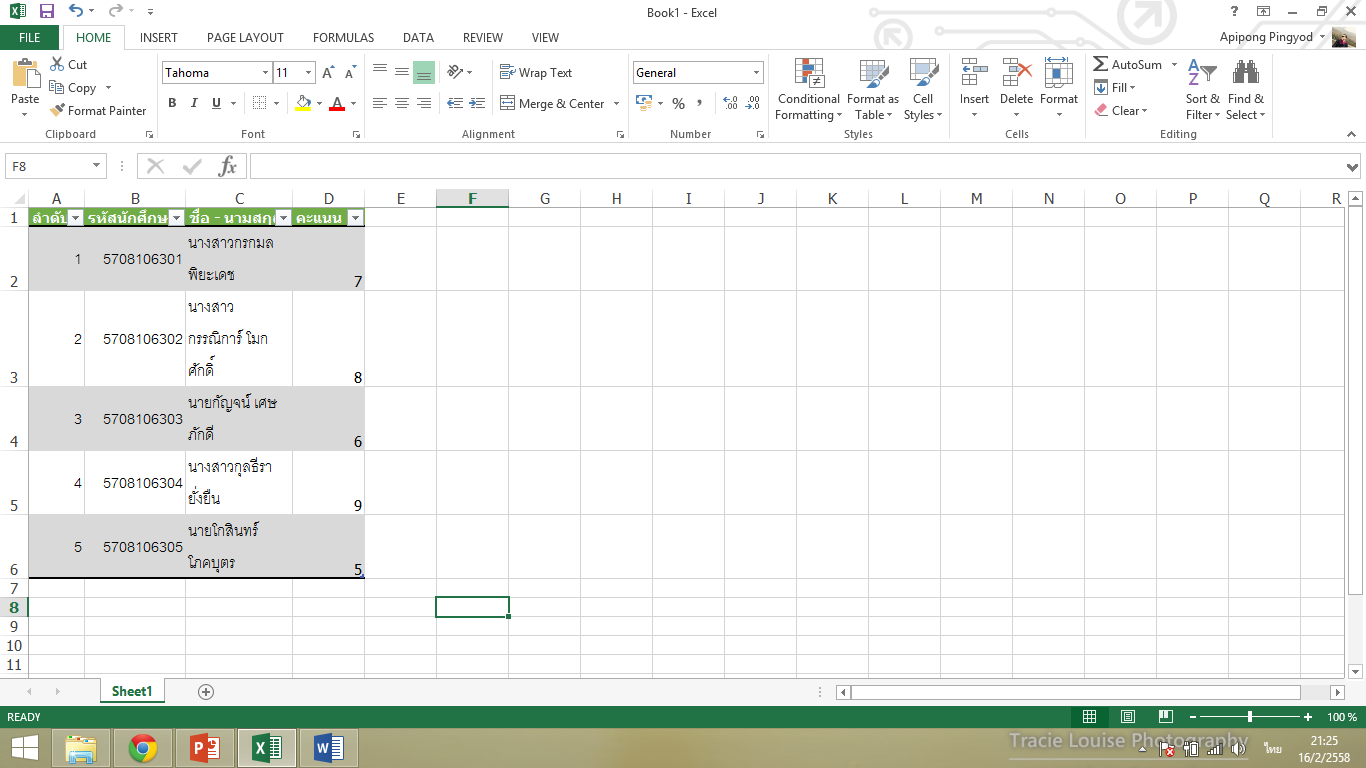 เป็นวิธีการสร้างตารางสำเร็จรูป มีข้อดีคือความรวดเร็วและความสวยงาม
21
2) เลือก format as Table
วิธีการสร้างตาราง
1) เลือกเซลล์ที่ต้องการจะสร้างตาราง
3) เลือกรูปแบบตารางที่ต้องการ
22
ผลลัพธ์จากการสร้างตาราง
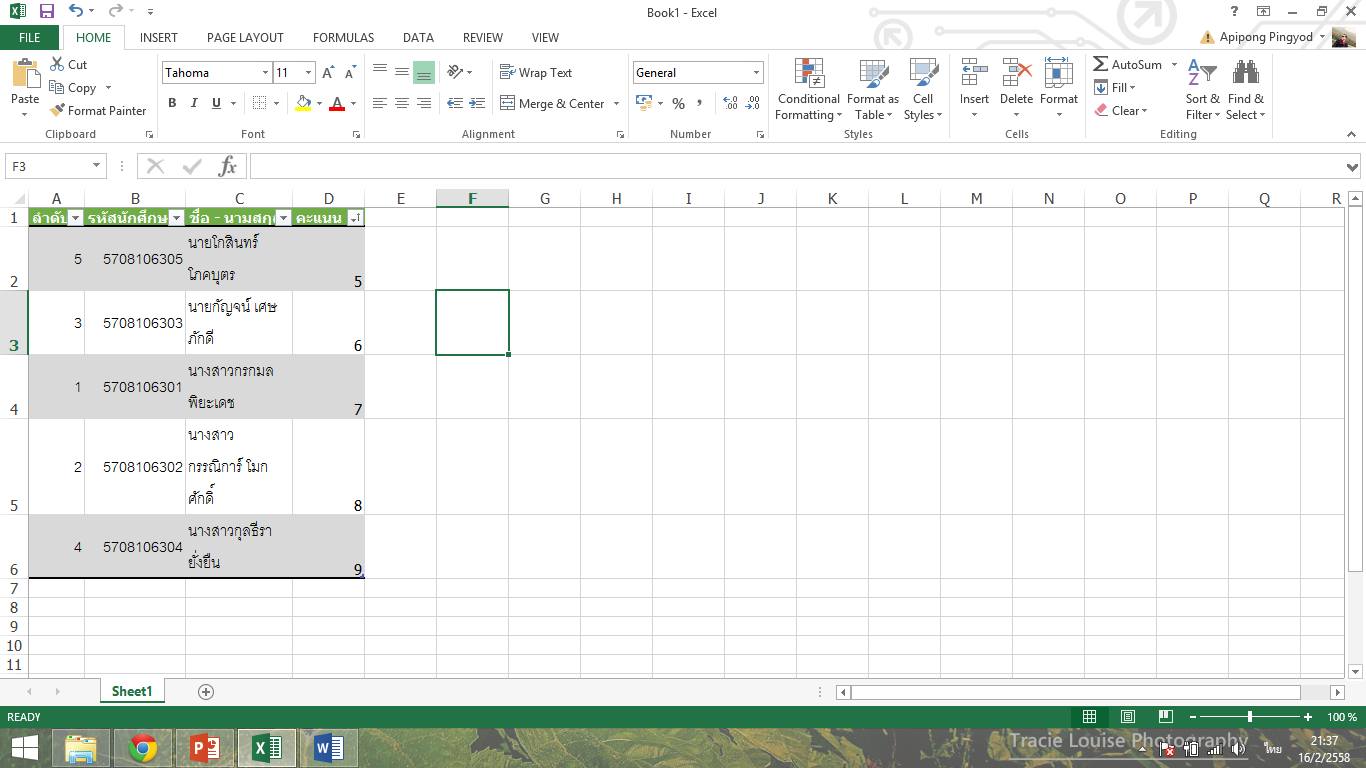 เลือกรูปแบบการจัดเรียงได้จากหัวตาราง
ก - ฮ
23
การวาดเส้นตาราง
ผลลัพธ์
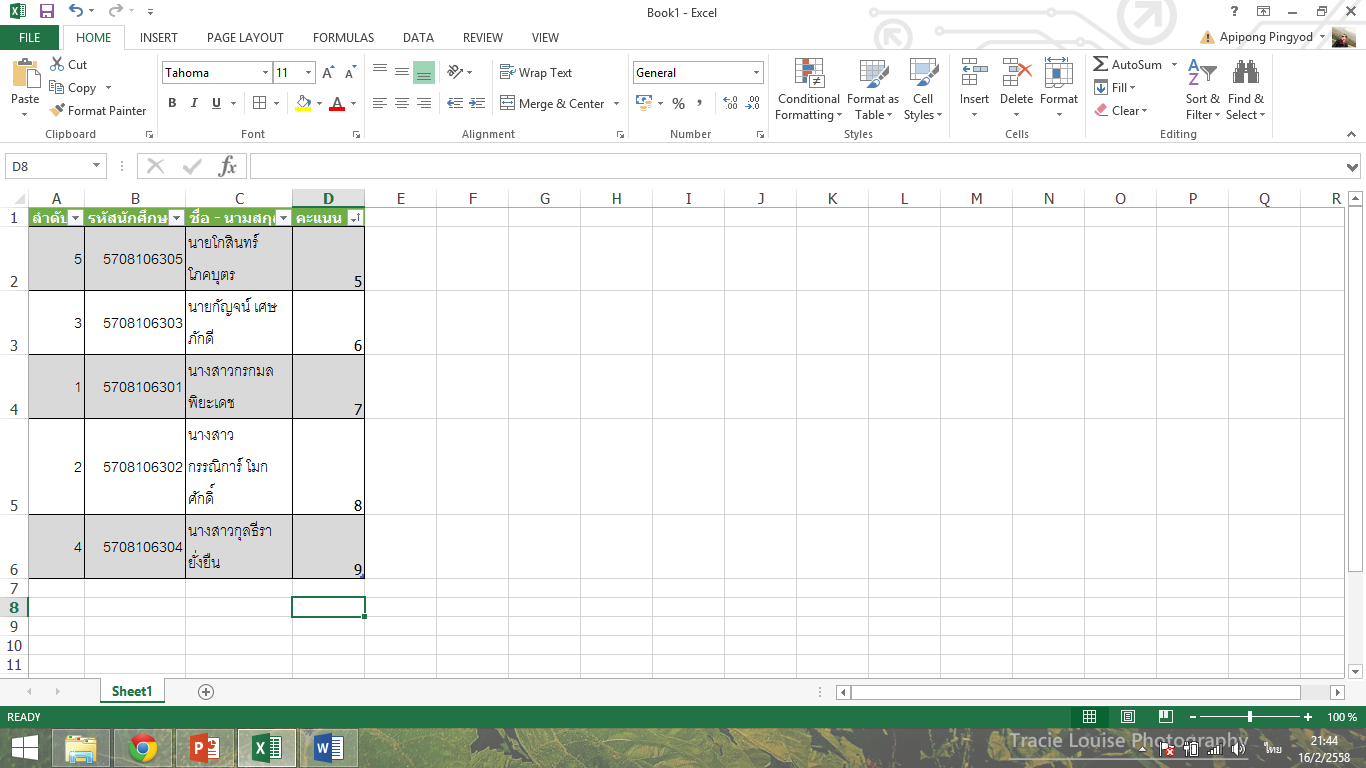 2) เลือกรูปแบบการวาดเส้นตาราง
1) เลือกพื้นที่ที่ต้องการวาดเส้น
24
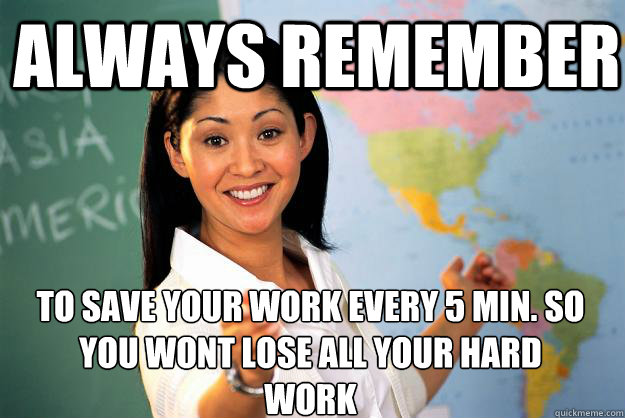 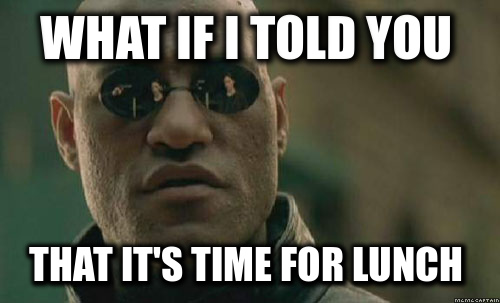